USF Financial SystemsIntermediate
Agenda
FAST Modules and Integration
Building a Chartfield
Primary Chartfields
Financial Data Systems
GEMS (Fluid on 11/13/2019)
FAST
OASIS
2
A Quick Overview
Subsidiary systems
TAS (IT telecommunications application)
FACNET (Physical Plant management application)
Supporting and Reporting applications
TouchNet (web based bank card payment processing)
IFIS (space management application)
BDMS (document imaging application)
Data Warehouse (data collection from multiple applications)
Finance Mart (the official financial reporting application)
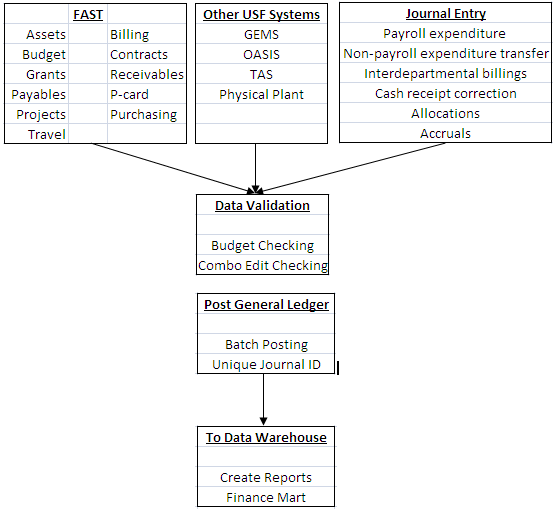 3
Direct Support Organizations (DSOs)
Component Units (CU)
Any organization for which the nature and significance of their relationship to USF is such that exclusion would cause the USF financial statement to be misleading or incomplete
Separate not-for-profit corporations
Provide supplemental resources from private gifts and bequests and valuable educational support services
4
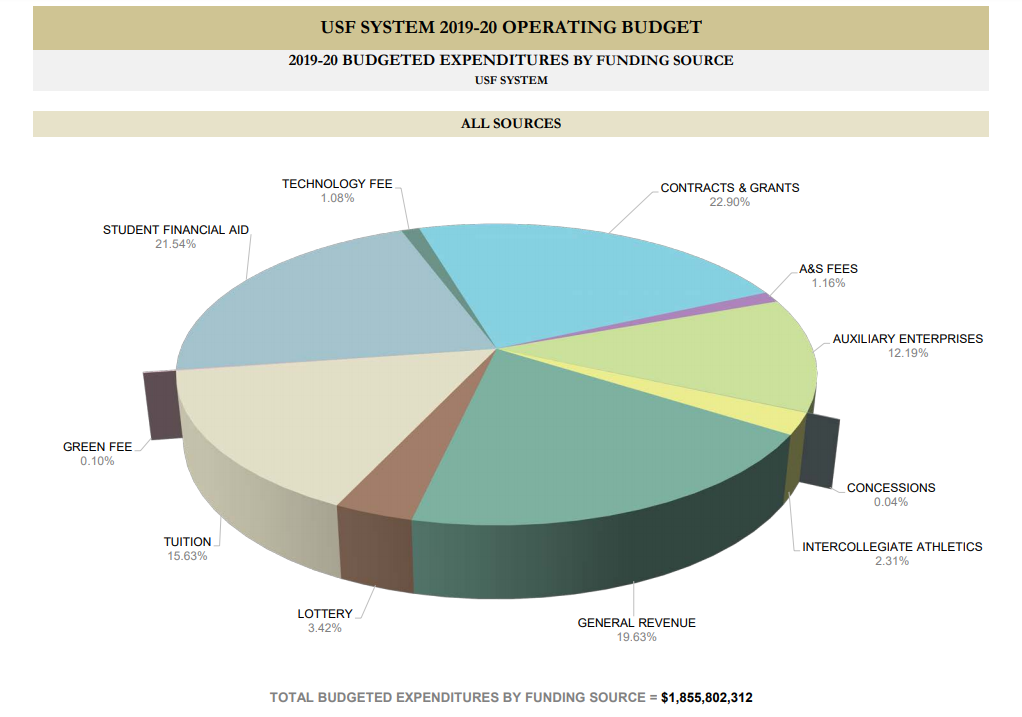 5
Module Integration
Modules are designed to integrate with other modules based on business flow
Original entries may be created in one module
Posted to another module
Validated in a separate module
Then posted to General Ledger – all financial transactions ultimately post to the General Ledger
Accounts Payable is designed to manage payments to vendors; the expense may originate in
PCARD module
Purchasing module
If any of these are paid from a sponsored project, Grant module
All of these are budget checked in Commitment Control module
Payment to the supplier is issued from the Accounts Payable module
Transaction is posted in General Ledger
Up to five modules involved
6
Accounts Receivable is designed to manage customer debt; the customer invoice may originate in
Billing module  where the invoice is created
Accounts Receivable where invoices and payments are posted by customer
Commitment Control where all invoices are budget checked
Grants module if a sponsored research project is involve
Transaction is posted in General Ledger
Up to five modules involved
The purchase of a capital asset (costs more than $5,000 with a useful life of more than one year) may link to multiple modules
Begins in Purchasing module with a requisition/purchase order
Vendor is paid through Accounts Payable module
Asset records are retained in the Asset Management module
If purchased for a sponsored research grant, the Grants module is involved
Commitment Control module is used for budget checking
The transaction ultimately posts to General Ledger
Up to six modules involved
7
Commitment Control Module (Budget)
In FAST the Commitment Control module
Expenses are budgeted for all funding sources
Budget is reserved whenever a requisition or a purchase order is created
Budget is consumed whenever a vendor invoice is paid
Budget is consumed whenever a purchase is made with a USF P-card (procurement card)
Budget is released to individual chart field strings
Colleges and departments are accountable for their budgets
Commitment control is used two ways
Expenses are budgeted for all funding sources
Tracking with budget
Full budget control
Also used for revenue tracking
8
Building a Chartfield String
How we code accounting transactions
Operating Unit
(OU)
Operating Unit
Identifies a USF campus
TPA	Tampa
STP	St. Petersburg
SAR	Sarasota
HSC	USF Health
FIO	Florida Institute of Oceanography
UNV	University wide operating unit (for central use only)
10
Fund ID
Fund ID (5 Digits with a logic)
Identifies the funding source
“0”xxxx	auxiliary; generated from a business activity
“1”xxxx	mainly E&G or Lottery Trust Funds
“2”xxxx	restricted; research funding, chairs, financial aid
“3”xxxx	loan funds; mainly student loans
“5”xxxx	capital projects; construction funding
“6”xxxx	renewal and replacement (reserved funds)
“7”xxxx	debt service; payment of bonds issued
“8”xxxx	capital asset; property, equipment, buildings
“9”xxxx	agency and convenience funds
11
Fund ID – Additional logic embedded
Funds beginning with a “0” (auxiliaries)
Funds beginning with a “06”		Sarasota/Manatee
Funds beginning with a “07”		St. Petersburg

Even more logic in the third digit
Funds beginning with a “010xx”		Arts and Sciences
Funds beginning with a “011”		Business Administration
Funds beginning with a “012”		Education
Funds beginning with a “013”		Engineering
Funds beginning with a “015”		USF Health/Medicine
12
Fund ID – Logic in the second digit
Funds beginning with a “1”
Funds beginning with a “10, 12, or 13”
E&G state funding
10000 - current year E&G funding
10009 - carryover of prior year E&G funding
Funds beginning with a “11”
Student Fee Trust Fund
Funds beginning with a “17”
Financial aid
Funds beginning with a “183”
RIA funding



Funds beginning with a “2” (generally grants but also others)
Funds beginning with a “20”
Federal funding source
Funds beginning with a “21”
State of Florida funding source
Funds beginning with a “22”
Private funding source
Funds beginning with a “24”
Endowed chairs
Funds beginning with a “25”
Student government
Funds beginning with a “27”
Financial aid
13
Operating Unit
(OU)
Fund ID
14
Account Code (GL – General Ledger)
Referred to as Chart of Accounts in accounting world
Accounts beginning with
“1”     assets			appear on balance sheet
“2’     liabilities		appear on balance sheet
“3”     equity		appear on balance sheet and never used in an accounting entry
“4”     revenue		appear on the income statement
“5’     expenses		appear on the income statement
“6”     expenses		appear on the income statement
“7”     interdepartmental	appear on the income statement
“8”     budget		appear on RSA report and the income statement
GL Account Code
15
Account Code – Additional logic
Accounts beginning with a “1” Assets
Accounts beginning with a “10”
Cash accounts
Accounts beginning with a “11”
Investments
Accounts beginning with a “12”
Accounts Receivable
Accounts beginning with a “5” or “6” Expenses
Accounts beginning with a “50”
Salary and benefits
Accounts beginning with a “60”
Travel expense

Accounts beginning with a “4” Revenue
Accounts beginning with a “40 or 41”
Student revenue
Accounts beginning with a “42”
Grant revenue
Accounts beginning with a “44”
Commercial revenue
Accounts beginning with a “7” Interdepartmental actions
Accounts beginning with a “74”
Revenue to selling department
Accounts beginning with a “75”
Expense to buying department
16
Chartfields and DSO’s
Financial activity occurs between USF and the DSO’s
These are transfers in and out for USF
They must be reported separately on the USF financial statement
Specific GL account coding is required
17
Chartfields and DSO’s
A unique GL account code series is used
For transfers into USF
49701		USF Foundation
49702		USF Alumni Association
49703		USF Research Foundation
49704		USF Medical Services Support Corporation
49705		USF University Medical Service Association
49706		USF Sun Dome
49707		USF Finance Corporation
49708		USF Property Corp.
49710		USF Health Professions Conferencing Corporation
18
Chartfields and DSO’s
A unique GL account code series is used
For transfers out from USF
69701		USF Foundation
69702		USF Alumni Association
69703		USF Research Foundation
69704		USF Medical Services Support Corporation
69705		USF University Medical Service Association
69706		USF Sun Dome
69707		USF Finance Corporation
69708		USF Finance Corp.
69710		USF Health Professions Conferencing Corporation
19
Good Resources for Expense Codes
For more definition of expense and revenue GL account codes explore the UCO web site

Under Library of Resources find the 
“Expense Account Code Descriptions”
“USF Expenditure Guide”
“Reference Guide for Revenue”
20
Operating Unit
(OU)
Fund ID
GL Account Code
21
Department ID
Department ID has embedded logic; first two digits
Six digits identifying a specific department
Beginning with a “0xxxxx”	Central and Administrative
Beginning with a “12xxxx”	Arts and Sciences
Beginning with a “14xxxx”	Business Administration
Beginning with a “6xxxxx”	USF Health
Beginning with a “5820xx”	College of Behavioral/Community Sciences
Within USF Health
More definition in the second through fourth digits
Beginning with a “61xxxx”	College of Medicine
Beginning with a “6119xx”	College of Medicine/Pediatrics department
Beginning with a “62xxxx”	College of Nursing
Beginning with a “63xxxx”	College of Pharmacy
Department
ID
22
Product
Initiative
A more detailed classification of the revenue and expense
Will be created at the discretion of the department or unit
May be a combination of digits and letters
Some logic (grouping) exists
Generic value is 000000 if no specific product codes exist
Typically used for each PI’s share of a grant, internal awards, and now also for non-research projects (not sponsored research)
A Generic value is 0000000
Product
Initiative
23
Operating Unit
(OU)
Fund ID
GL Account Code
Department
ID
Product
Initiative
24
Project ID
Used for both sponsored research and construction
Variable logic
For sponsored research 
10 digits identifying the specific research project
The project ID begins with the college/department values
For construction
14 characters; begins with the letter “P”
“PF” indicates fund source is the State of Florida
“PD” indicates departmental funding of the project
“1” indicates Tampa, “2” indicates St Pete, “3” indicates Sarasota
Project ID*
25
Operating Unit
(OU)
Fund ID
GL Account Code
Department
ID
Project ID*
Product
Initiative
26
Additional Chartfields
Other chart fields
The USF business unit by default is USF01
The USF SetID by default is always USFSI

Research related transactions also include
PC Business Unit
Activity ID
Analysis Type
27
Test your knowledge
Financial Systems - Intermediate
Requesting New Chartfields
University Controller’s Office controls chartfields
Complete a request form
Requires signature and GEMS ID of the accountable officer
Send it to ALN 147 for processing
There are queries in FAST to produce lists of chart fields
U_CF_FUND
U_CF_ACCOUNT
U_CF_DEPTID
U_CF_PRODUCT
U_CF_INITIATIVE
29
Things to be careful of…
Chart fields must be used in the right combinations
Combination edit checking
There are allowable and unallowable combinations
This helps ensure the accuracy and integrity of the financial reporting
We have 152 rules
Operating Unit HSC can be used only with departments beginning with “6”
Department IDs beginning with “034” requires use only with a product code value of “IT….” or no product code
A GL account beginning with a “7” can be used only with another GL code beginning with “7”
30
Where to find this information?
Finance Mart is the official reporting tool for USF for reconciliation and reporting
Finance Mart:
Budget reports  (which includes budget code also)
Expenditure reports
Revenue reports
Balance Sheet
Encumbrance reports
Search FAST with clues you find in Finance Mart
In General Ledger search by chart field or journal ID
In Accounts Payable search by voucher or supplier
In Purchasing search by PO or requisition number
In Billing and AR search by invoice or customer number
In Grants Information search by PI or project ID
31
Look for the TRAIN

The Research Administration Improvement Network

www.research.usf.edu/train


The Goals

Building the knowledge base of research administrators
Enhancing professional competencies
Improving business processes and reporting
Online Business Processes

The address is www.usf.edu/businessprocesses 
Allows for keyword search or category search
You may pose questions
Look for information on
Accounting practices
HR-payroll
Purchasing
Research
The USF Foundation
And many other subject areas
32
University Controller’s Office (UCO)
http://www.usf.edu/business-finance/controller
UCO Administrative Services, Accounting & Reporting, Student Services, Travel & Accounts Payable, Payroll & Tax Services, and Procurement.
Important ListServ accounts:
FAST ListServ
Visit http://listserv.usf.edu/scripts/wa.exe?A0=FAST-LIST to subscribe; click Get Password
Travel ListServ
Travel home page to subscribe
Payroll ListServ
Look on the Payroll Overview page to subscribe
Purchasing ListServ
33
Helpful Resources
34